Autostrada A7

Satu Mare Timisoara Moravita 

Semnalizare

Satu-Mare  Zalau  Oradea  Arad  Timisoara  Moravita  SRB
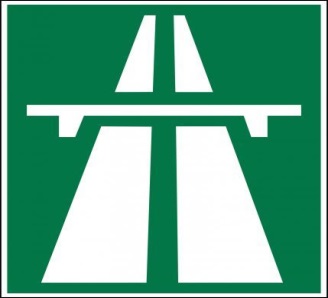 Version 2 Update 30.06.2016
Baia Mare
Halmeu
Lviv Lemberg
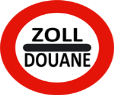 UA
19
Satu Mare
Carei
H
SK
E81
A7
Cluj Napoca
Oradea
Satu Mare
19
Satu Mare
Baia Mare
Carei
SK
H
E81
A7
Cluj Napoca
Oradea
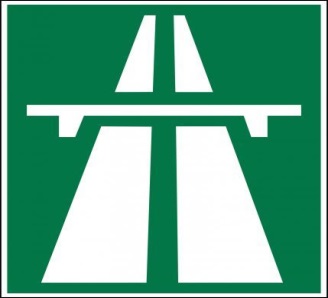 Nyiregyhaza		123 km
Baia Mare			  65 km
Carei				  57 km
E81 x A71			  31 km
Satu Mare			  22 km
E81
A7
H
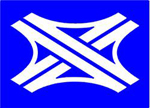 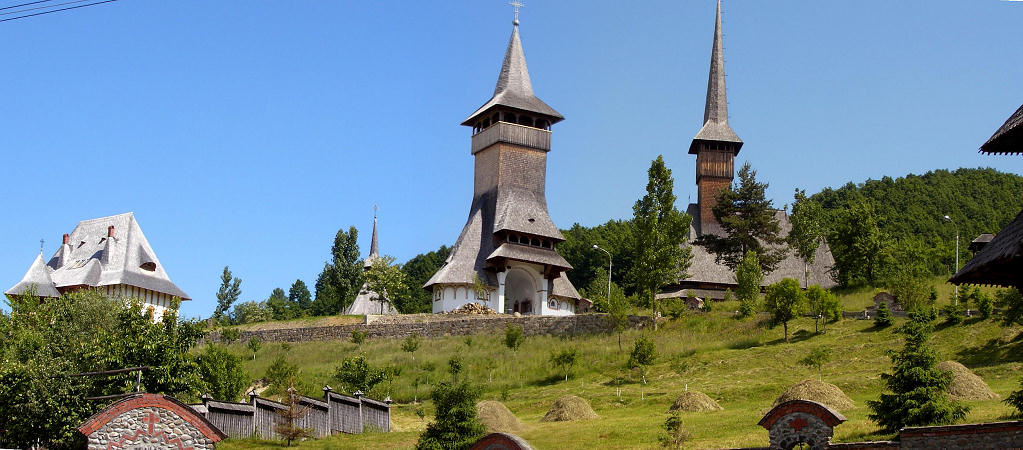 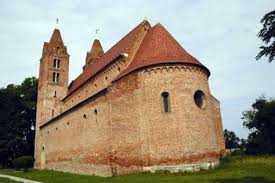 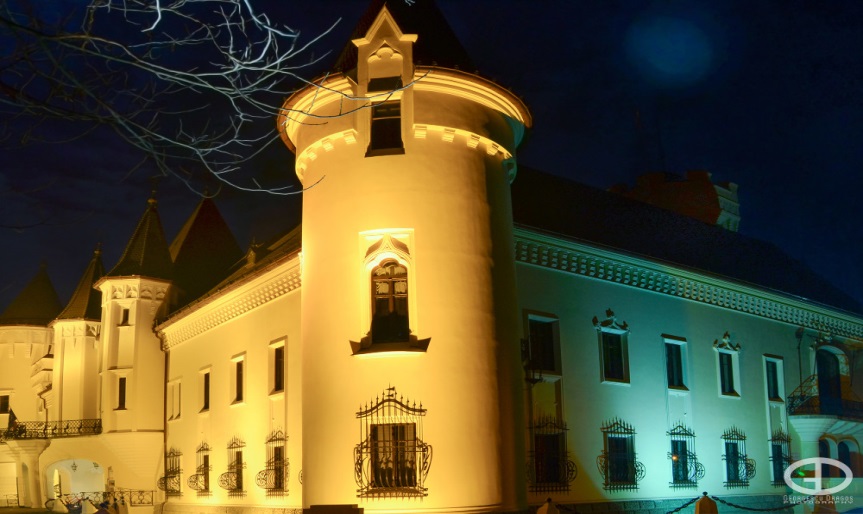 Satu Mare
2000 m
4
Satu Mare
Est
19F
Centru
E81 x A71Satu Mare Baia MareCarei  HUCluj N  Oradea1000 m
Satu Mare

Baia Mare 
via DN 19 F
Seini 

1000 m
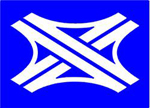 Est
Centru
Sud
Vest
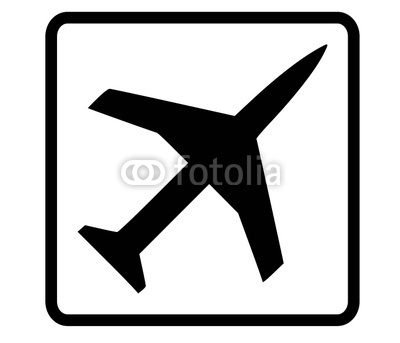 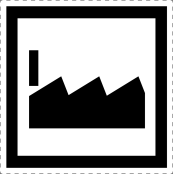 H
19F
4
Satu Mare

Baia Mare via DN 19 F
Seini
19F
Est
Centru
Iesire
4
Cluj Napoca	   181 km
Oradea		   177 km
Nyiregyhaza	   112 km
Baia Mare		     51 km
Carei			     45 km
E81 x A71			 5 km
E81
A7
H
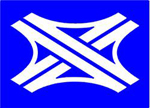 E81 x A71
A7 x A71

Satu Mare Sud
3000 m
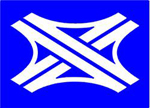 5
E81   A7
A71
Baia Mare
Carei  hu     sk
Satu Mare


2000 m
Cluj Napoca
Oradea
Beltiug

2000 m
H
SK
Vest
Sud
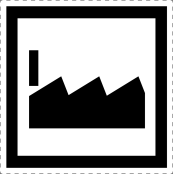 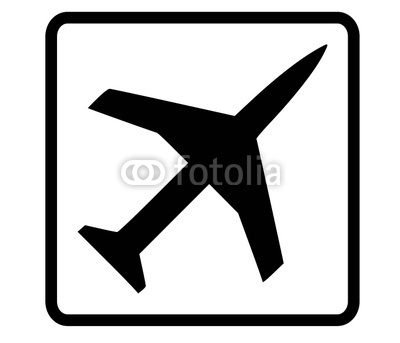 E81   A7
A71
Baia Mare
Carei  hu     sk
Satu Mare


1000 m
Cluj Napoca
Oradea
Beltiug

1000 m
H
SK
Vest
Sud
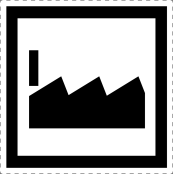 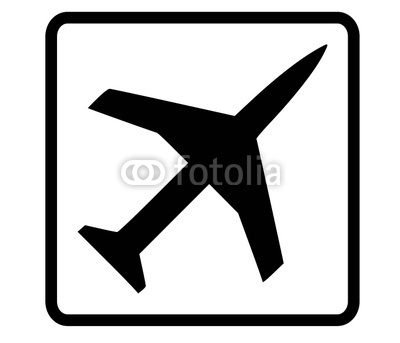 E81 x A71
A7 x A71

Satu Mare Sud
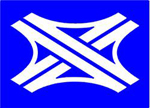 5
A71
Baia Mare
Carei    hu    sk
Satu Mare
E81   A7
SK
H
Cluj Napoca
Oradea
Beltiug
Sud
Vest
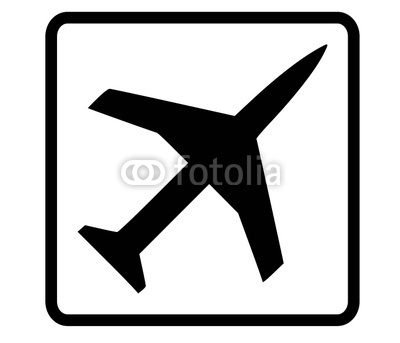 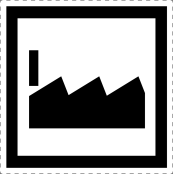 A71
Satu Mare

Carei
Kosice  sk
Nyiregyhaza
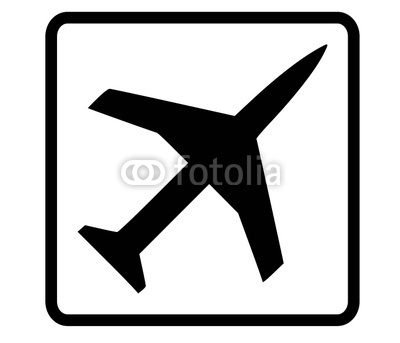 Vest
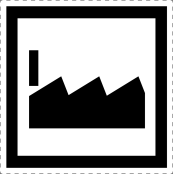 Sud
A71
Baia Mare
Mediesu Aurit
SK
H
Cluj Napoca	   173 km
Oradea		   169 km
E81 x E60		     94 km
Zalau			     85 km
E81
A7
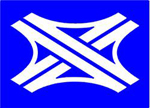 2000 m
6
Beltiug
19A
Bobota
Beltiug
Acas

1000 m
19A
6
Beltiug
Acas
19A
Iesire
6
Cluj Napoca	   147 km
Oradea		   143 km
E81 x E60		     67 km
Zalau			     58 km
E81
A7
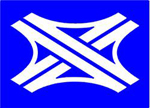 2000 m
7
Bobota
1F
Zalau
Bobota
Sarmasag
Tasnad
Carei

1000 m
1F
7
Bobota
Sarmasag
Tasnad
Carei
1F
Iesire
7
Cluj Napoca	   126 km
Oradea		   122 km
E81 x E60		     47 km
Zalau			     38 km
E81
A7
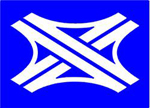 2000 m
8
Zalau
1F
E60 x E81
A3 x A7
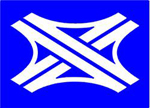 Zalau
Criseni
Dej

1000 m
1F
8
Zalau
Criseni
Dej
1F
Iesire
8
Cluj Napoca	     88 km
Oradea		     84 km
E81 x E60		     11 km
E81
A7
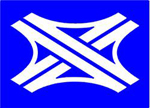 E60 x E81
A3 x A7

Aghires
3000 m
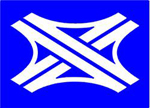 47
E60   A3
E60   A3   A7
Debrecen   h
Oradea
Simleu Silvaniei

2000 m
Târgu Mures
Cluj Napoca
Zalau Sud

2000 m
H
Sud
Directie Targu Mures
Brasov 
Iasi
Suceava
Sibiu
Turnu Severin
MD
UA
BG
[Speaker Notes: Distances à contrôler]
E60   A3
E60   A3   A7
Debrecen   h
Oradea
Simleu Silvaniei

1000 m
Târgu Mures
Cluj Napoca
Zalau Sud

1000 m
H
Sud
E60 x E81
A3 x A7

Aghires
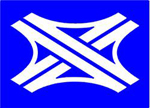 47
E60 x E81     A3 x A7
E60   A3
E60   A3   A7
Târgu Mures
Cluj Napoca
Zalau Sud
Debrecen  h
Oradea
Simleu Silvaniei
H
Sud
Arad			      209 km
Debrecen via M35           191 km
Salonta		      161 km
Oradea		      121 km
A7
E60
A3
H
48
2000 m
Simleu Silvaniei
1H
Suplacu de Barcâu
Simleu Silvaniei
Nusfalâu
Varsolt
Sârmâsag

1000 m
1H
108F
48
Simleu Silvaniei
Nusfalâu
Varsolt
Sârmâsag
1H
108F
Iesire
48
Arad				 191 km
Debrecen via M35		 173 km
Salonta				 143 km
Oradea				 103 km
E60 x E671		        101 km
E60
A3
A7
H
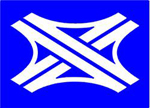 49
2000 m
Suplacu de Barcau
19B
Marghita
Suplacu 
de Barcau

1000 m
19B
49
Suplacu
de Barcau
19B
Iesire
49
Arad				 169 km
Debrecen via M35		 151 km
Salonta				 121 km
Oradea				   81 km
E60 x E671			   79 km
E60
A3
A7
H
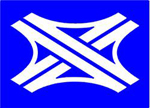 50
2000 m
Marghita
19B
Sirbi
Marghita
Sâcueni
Debrecen
        Via Letavertes
Carei

1000 m
19B
H
191
50
Marghita
Sâcueni
Debrecen
        Via Letavertes
Carei
19B
H
191
Iesire
50
Arad				 158 km
Debrecen via M35		 125 km
Salonta				   94 km
Oradea				   55 km
E60 x E671			   53 km
E60
A3
A7
H
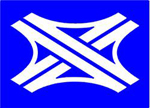 51
2000 m
Sirbi
767A
Ring Oradea
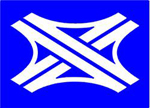 Sirbi
Salard
Sarsig

1000 m
767A
19E
51
Sirbi
Salard
Sarsig
767A
19E
Iesire
51
Arad				 141 km
Debrecen via M35		   98 km
Salonta				   67 km
Oradea				   28 km
E60 x E671			   22 km
E60
A3
A7
H
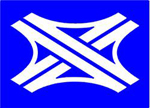 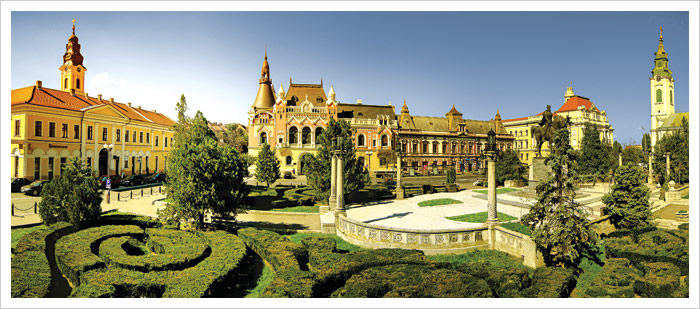 Oradea
MEMENTO
Cluj
E60
A3 A7
Oradea Nord E60   A3
DebrecenE60  M35
Oradea
City
Oradea Est
A7
Debrecen
Oradea Vest
E671
Oradea Sud
E671   A7
Arad
E60 x A7
A3 x A7

Ring Oradea
3000 m
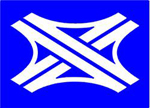 52
Oradea Nord Vest
Oradea Est Sud
Nord
Vest
Est
Sud
Debrecen
Oradea Nord
Biharia

2000 m
Arad
Oradea



2000 m
H
Est
Nord
Centru
Aeroportul
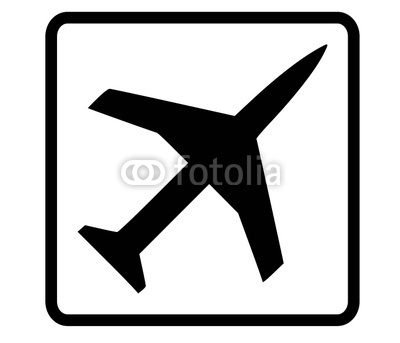 Les prochaines sorties, Oradea Est Centrum, Biharia, sont intégrées sur ce panneau
Directie Arad
Szeged
Timisoara
Targu Mures
Deva
Baile Felix
H
SRB
BG
Baile Felix
[Speaker Notes: Distances à contrôler]
Directie Debrecen
H
Budapest
Szolnok
Artand
Bors
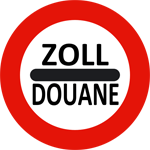 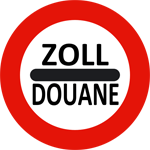 [Speaker Notes: Distances à contrôler]
Oradea Nord Vest
Oradea Est Sud
Nord
Vest
Est
Sud
Debrecen
Oradea Nord
Biharia

1000 m
Arad
Oradea



1000 m
H
Est
Nord
Centru
Aeroportul
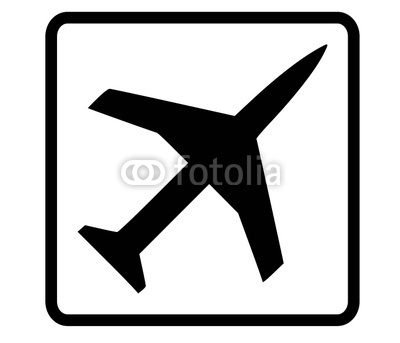 E60 x A7
A3 x A7

Ring Oradea
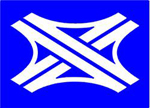 52
Ring Oradea
A7
E60  A3
52
Debrecen

Oradea 
Biharia
Arad
Oradea
H
Est
Nord
Centru
Vest
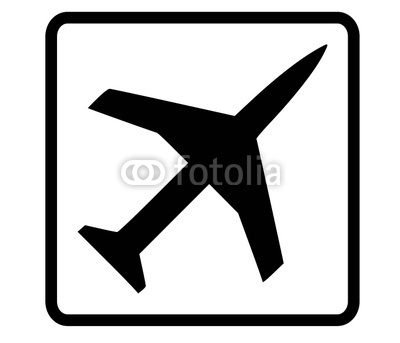 Aeroportul
2000 m
9
Oradea Est
Est
1
Oradea Baile Felix
Baile Felix
Oradea Est
Osorhei
Alesd

1000 m
Est
1
9
Oradea Est
Osorhei
Alesd
Est
1
Iesire
9
Arad				 132 km
Bekescaba		 	 101 km
Salonta				   55 km
A7
H
2000 m
10
Oradea Baile Felix
Baile Felix
76
Oradea Sud
Sud
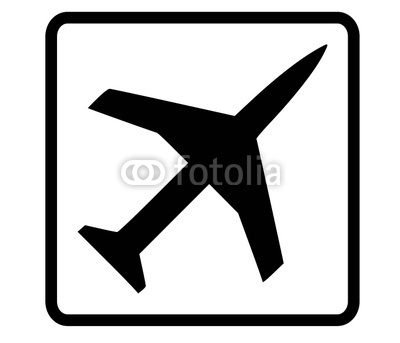 Oradea Nurarul
Sinmartin

Deva

1000 m
Nufarul
Baile Felix
E79
76
10
Oradea Nurarul
Sinmartin

Deva
Nufarul
76
Baile Felix
76
E79
Iesire
10
Arad				 124 km
Bekescaba		 	   95 km
Salonta			   47 km
Ring Sud Vest		     9 km

Debrecen			   87 km
Bors				   24 km
A7
H
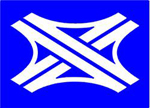 H
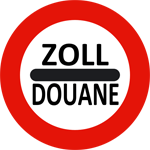 2000 m
11
Oradea Sud
Sud
79
E671 x A7Ring OradeaSud  Vest
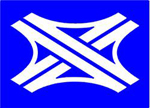 Oradea
Sud  Balcesc
Nojorid

1000 m
Sud
Balcescu
Aeroportul
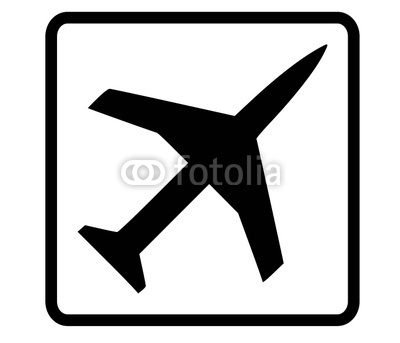 79
11
Oradea
Sud  Balcesc
Nojorid
79
Sud
Balcescu
Aeroportul
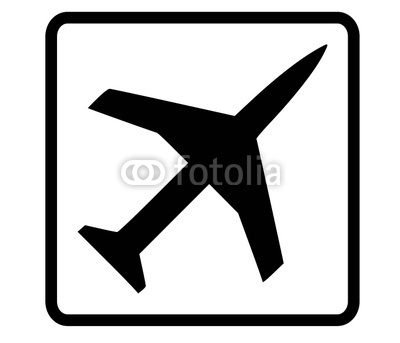 Iesire
11
Arad				 117 km
Bekescaba		 	   88 km
Salonta			   40 km
Ring Sud Vest		     2 km

Debrecen			   80 km
Bors				   17 km
A7
H
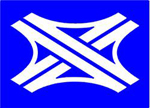 H
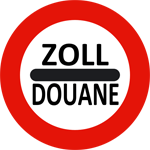 E671 x A7

Oradea Sud Vest
1500 m
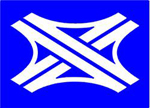 12
E671   A7
E671 Ring Oradea
Debrecen	
Bors
Oradea Vest


1000 m
Arad
Salonta
Inand

1000 m
H
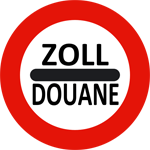 Vest
Directie Arad
Szeged 
Timisoara
Turnu Severin
H
SRB
BG
[Speaker Notes: Distances à contrôler]
E671   A7
E671 Ring Oradea
Debrecen	
Bors
Oradea Vest


500 m
Arad
Salonta
Inand

500 m
H
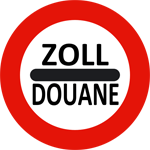 Vest
E671 x A7

Oradea Sud Vest
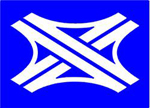 12
E671   A7
E671 Ring Oradea
Debrecen	
Bors
Oradea Vest
Arad
Salonta
Inand
H
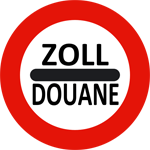 Vest
Arad			 109 km
Bekescsaba	   80 km
Salonta		   32 km
E671
A7
H
2000 m
13
Inand
79
Salonta
Inand
Sânicolau Român

1000 m
79
797
13
Inand
Sânicolau Român
79
797
Iesire
13
Arad			 109 km
Bekescsaba	   80 km
Salonta		   32 km
E671
A7
H
2000 m
14
Salonta
79B
Chisineu - Cris
Salonta
Bekescsaba
Gyula

1000 m
H
79B
14
Salonta
Bekescsaba
Gyula
79B
H
Iesire
14
Szeged	   		 180 km
Lugoj	   		 174 km
Mako			 152 km
Timisoara		 136 km
Arad			   78 km
E671
A7
H
H
2000 m
15
Chisineu - Cris
79A
Curtici
Chisineu - Cris
Gyula
Ineu

1000 m
79A
H
79B
15
Chisineu - Cris
Gyula
Ineu
79B
H
79B
Iesire
15
Szeged	   		 145 km
Lugoj	   		 139 km
Mako			 118 km
Timisoara		 101 km
Arad			   43 km
E671
A7
H
H
2000 m
16
Curtici
792C
Arad Nord
Nord
Curtici
Sântana

1000 m
792C
16
Curtici
Sântana
792C
Iesire
16
Szeged	   		 124 km
Lugoj	   		 118 km
Mako			   97 km
Timisoara		   80 km
Arad			   22 km
E671
A7
H
H
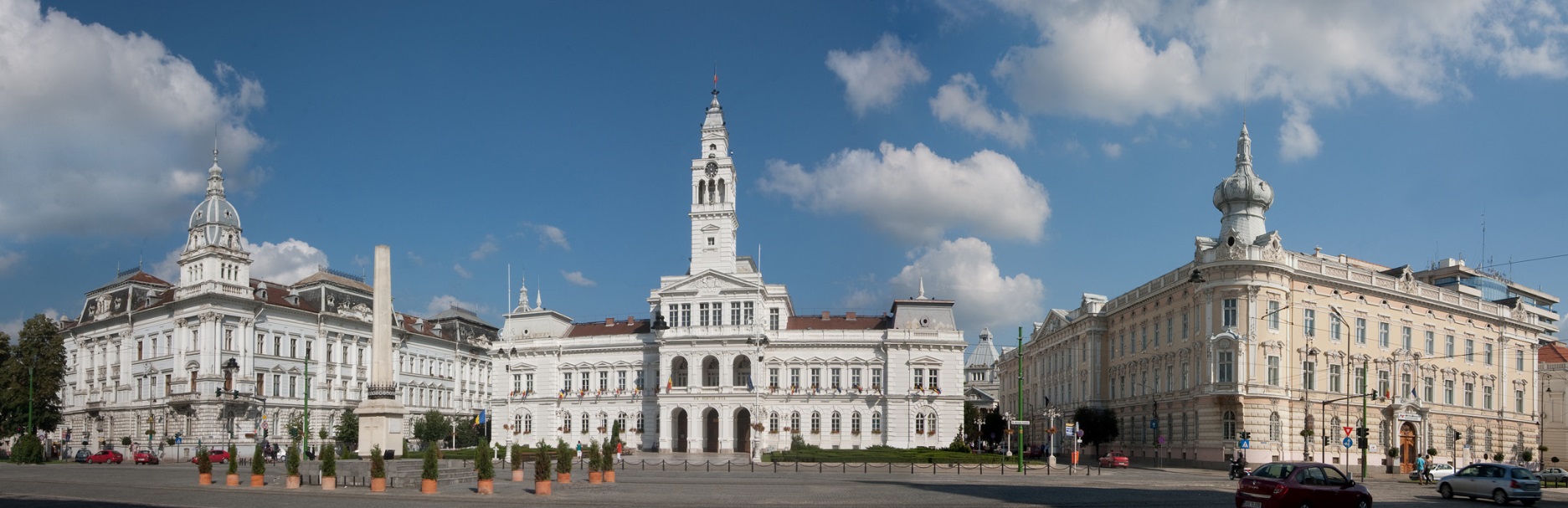 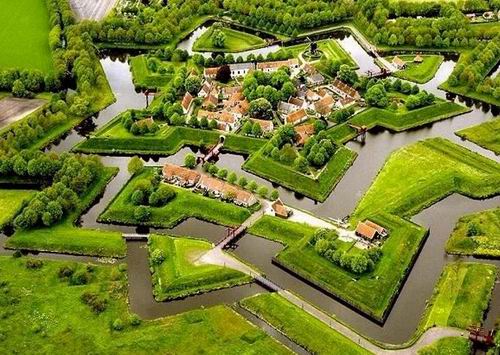 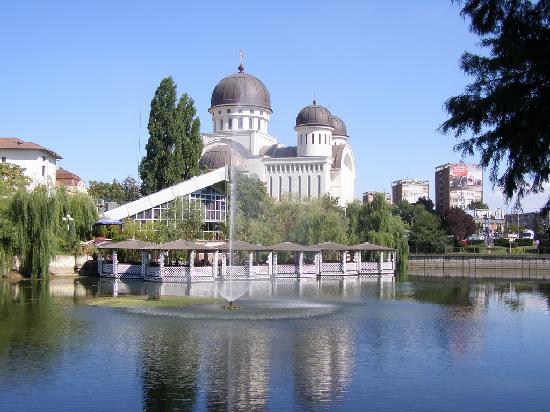 Arad
Iesire Arad
Ad Nord Centru 
Ad Vest
Ad Aeroportul
Ad Sânnicolau Mare
Ad Sud
3 km
11 km
16 km
20 km
22 km
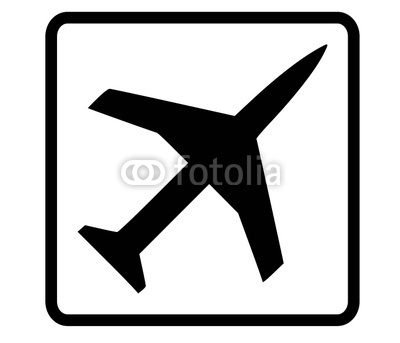 2000 m
17
Arad
Nord
79
Centru
Arad Vest
Vest
Arad 

Vladimirescu
Lipova


1000 m
Nord
79
Centru
7
Zona Industriala Nord
17
Arad 

Vladimirescu
Lipova
Nord
79
Centru
7
Zona Industriala Nord
Iesire
17
Szeged	   		 107 km
Lugoj	   		 101 km
Mako			   80 km
Timisoara		   64 km
E68 x E671		   11 km
E671
A7
H
H
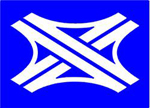 2000 m
18
Arad  Vest
Vest
7
Arad   E68 x E671
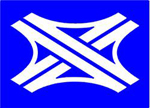 Arad Vest 
Turnu
Battonya



1000 m
Vest
Centru
7
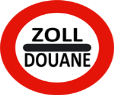 7B
H
Zona Industriala Vest
18
Arad Vest 
Turnu
Battonya
Vest
Centru
7
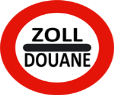 7B
H
Zona Industriala Vest
Iesire
18
E68 x E671
A1 x A7

Arad Vest
1500 m
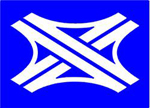 53
E68   E 671   A1   A7
E 68   A1
Szeged
Nadlac
Pecica

1000 m












2000 m
Bucuresti
Timisoara   
Arad Aeroportul
1000 m
H
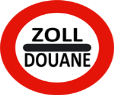 Aeroportul
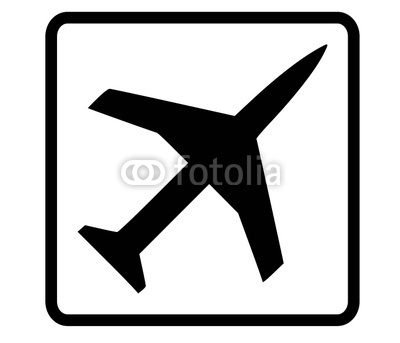 Directie Szeged
Budapesta
Szekszard
Mako 
Novi Sad
H
SRB
[Speaker Notes: Distances à contrôler]
Directie Bucuresti
Sibiu
Sofia
Turnu Severin
Belgrad Beograd
Timisoara
BG
SRB
[Speaker Notes: Distances à contrôler]
E68   E 671   A1   A7
E 68   A1
Szeged
Nadlac
Pecica

500 m












2000 m
Bucuresti
Timisoara   
Arad Aeroportul
500 m
H
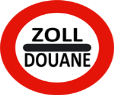 Aeroportul
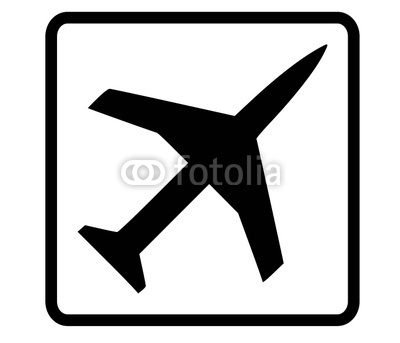 E671 x E68
E68   E 671   A1   A7
E 68     A1
Szeged
Nadlac
Pecica













2000 m
Bucuresti
Timisoara   
Arad Aeroportul
H
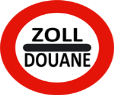 Aeroportul
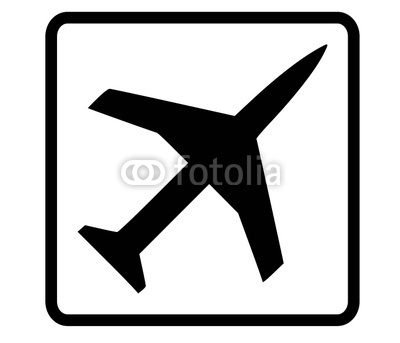 52
2000 m
Arad Centru
682F
Centru
Aeroportul
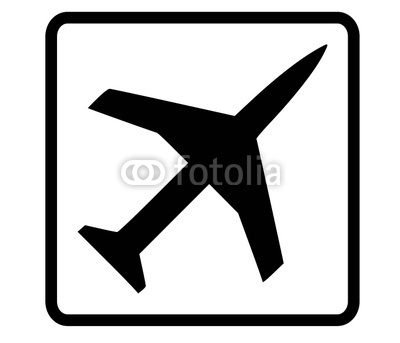 AradSânnicolau Mare
Arad Centru



1000 m
Centru
Aeroportul
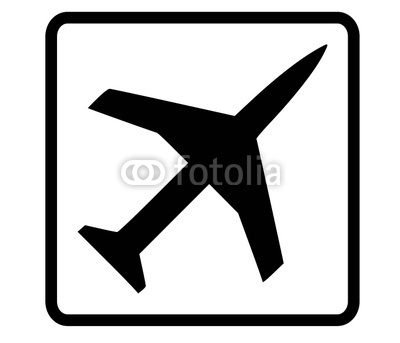 682F
52
Arad Centru
Centru
682F
Aeroportul
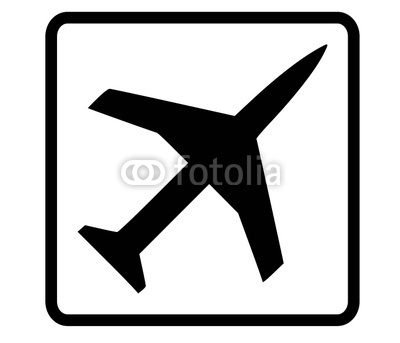 Iesire
52
Bucuresti 			563 km
Turnu Severin		259 km
Lugoj				  98 km
E68 x E70			  46 km
Timisoara			  56 km
E68
E671
A1
A7
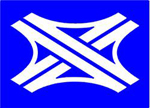 51
2000 m
Arad Muresel
Muresel
682
ZI Sud
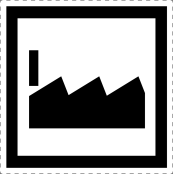 Arad Sud
Sud
Arad Muresel
ZI Sud
Sânnicolau Mare

1000 m
Muresel
Zona Industriala Sud
682
51
Arad Muresel
ZI Sud
Sânnicolau Mare
Muresel
682
Zona Industriala Sud
Iesire
51
50
1000 m
Arad Sud
Sud
69
Ortisoara
Arad Sud
Sagu

500 m
Sud
69
Imperativ : De evitat mentiunea «Timisoara via DN». 
Este mult mai usor, preferabil, mai rapid si sigur de utilizat autostrada; pentru aceasta a fost construita.
Acelasi lucru privitor la : Arad ( Pecica ), Lugoj ( Traian Vuia ) , Deva ( Ilia ), Sebes ( Cunta ), Sibiu etc…
Bineînteles ca la jonctiunea dintre DN69  si  breteaua de iesire, directia «Timisoara» va fi indicata.
50
Arad Sud
Sagu
Sud
69
Personnellement, je ne vois aucune utilité de mentionner Timisoara via DN. A supprimer
On vient de Timisoara
Si on veut y retourner, il est préférable, plus facile, plus rapide, plus sûr d’utiliser l’autoroute ; on prend la 1ère sortie, traverse le pont, remonte sur l’autoroute.
Bien sûr, à la jonction entre la bretelle de sortie et la DN69, la direction Timisoara est indiquée.
  ( mêmes réflexions pour Lugoj, Deva, Sebes, Sibiu, etc.. et tous les autres cas similaires )
Iesire
50
Arad
Sânnicolau Mare
69
Timisoara
Sagu
69
682
350 m
Arad
Sânnicolau Mare
Timisoara
Sagu
69
69
682
Bucuresti 			557 km
Turnu Severin		253 km
Lugoj				  92 km
E68 x E70			  40 km
Timisoara			  50 km
E68
E671
A1
A7
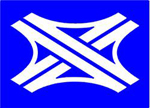 49
2000 m
Ortisoara
693
Timisoara Nord
Nord
Ortisoara
Sânnicolau Mare
Vinga

1000 m
693
49
Ortisoara
Sânnicolau Mare
Vinga
693
Iesire
49
Bucuresti 			546 km
Turnu Severin		232 km
Lugoj				  71 km
E68 x E70			  22 km
Timisoara			  28 km
E68
E671
A1
A7
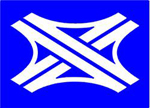 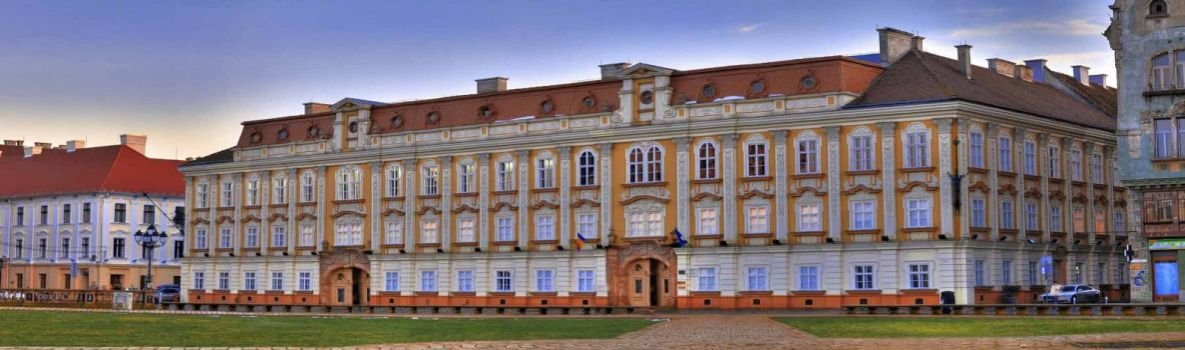 Universitatea de Vest din Timisoara
48
2000 m
Timisoara Nord
Nord
691
Timisoara EstE68 x E70
Est
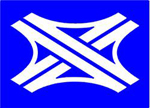 Timisoara Nord
Giarmata
Pischia

1000 m
691
Nord
48
Timisoara Nord
Giarmata
Pischia
Nord
691
Iesire
48
Bucuresti 			539 km
Turnu Severin		223 km
Lugoj				  65 km
E68 x E70			    8 km
Timisoara Est   		    8 km
E68
E671
A1
A7
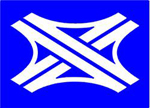 E68 x E70
A1 x A7

Timisoara Est
3000 m
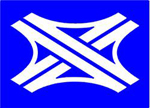 46
Iesire 47
E 70   A7
E68   E 70   A1
46
Belgrad
Beograd
Timisoara Sud

2000 m
Timisoara





2000 m
Bucuresti
Sofia
Turnu Severin
Lugoj
Topolovatu Mare

2000 m










2000 m
SRB
Est
BG
Sud
Centru
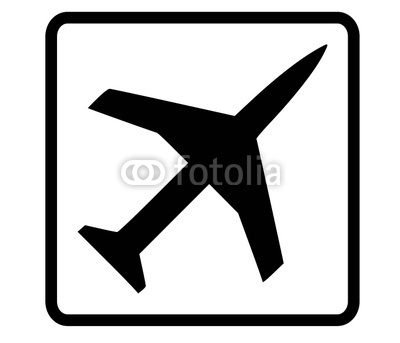 J’ai présumé que Timisoara Est / Centru sera intégré dans l’échangeur
I presume that TM Est will be integreted in the interchange.
Am presupus ca Timisoara Est / Centru va fi integrata în intersectie.
Iesire 47
E 70   A7
E68   E 70   A1
46
Belgrad
Beograd
Timisoara Sud

1000 m
Timisoara





1000 m
Bucuresti
Sofia
Turnu Severin
Lugoj
Topolovatu Mare

1000 m










2000 m
SRB
Est
BG
Sud
Centru
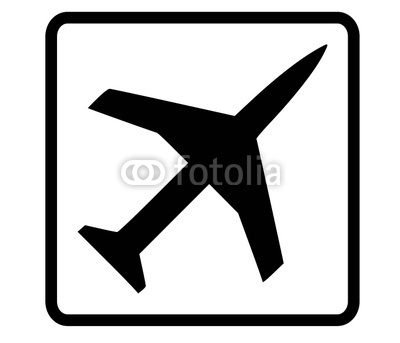 J’ai présumé que Timisoara Est / Centru sera intégré dans l’échangeur
I presume that TM Est will be integreted in the interchange.
Am presupus ca Timisoara Est / Centru va fi integrata în intersectie.
E68 x E70
A1 x A7

Timisoara Est
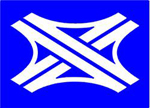 46
E70 x E671
E68   E70   A1
E70   A7
47
Bucuresti
Sofia
Turnu Severin
Lugoj
Topolovatu Mare












2000 m
Timisoara
Belgrad
Beograd
Timisoara  Sud
Est
BG
SRB
Centru
Sud
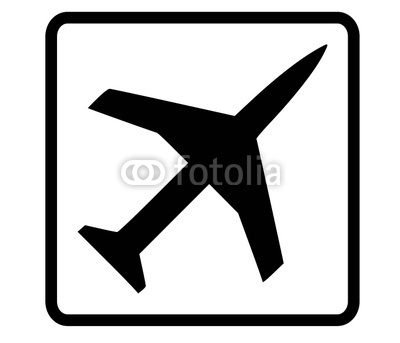 Timisoara
Est  Centru  Aer
47
Centru
Est
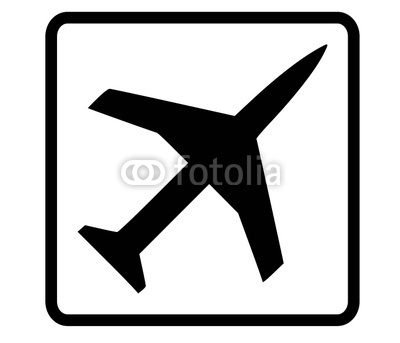 Belgrad Beograd	   166 km
Resita				   104 km
Vrsac				     78 km
Vatin				     67 km
Moravita			     61 km
E70
A7
SRB
SRB
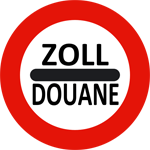 SRB
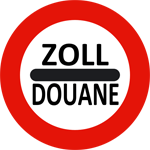 2000 m
19
Timisoara Mosnita
Mosnita
592
Timisoara Sud
Sud
Timisoara Mosnita 
Buzias
Lugoj


1000 m
Mosnita
Zona Industriala
592
19
Timisoara Mosnita 
Buzias
Lugoj
Mosnita
592
Zona Industriala
Iesire
19
Belgrad Beograd	   155 km
Resita				     93 km
Vrsac				     67 km
Vatin				     56 km
Moravita			     50 km
E70
A7
SRB
SRB
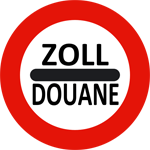 SRB
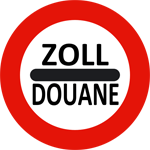 2000 m
20
Timisoara Sud
Sud
59
Jebel
Timisoara Sud  Vest 
Sag

1000 m
Sud
Vest
59
20
Timisoara
   
Sag
59
Vest
Sud
Iesire
20
Belgrad Beograd	   149 km
Resita				     87 km
Vrsac				     61 km
Vatin				     50 km
Moravita			     44 km
E70
A7
SRB
SRB
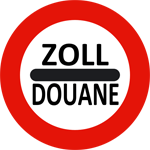 SRB
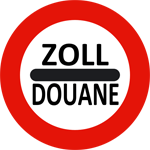 2000 m
21
Jebel
59
Gataia
Jebel 

1000 m
59
21
Jebel
59
Iesire
21
Belgrad Beograd	   134 km
Resita				     72 km
Vrsac				     56 km
Vatin				     35 km
Moravita			     29 km
E70
A7
SRB
SRB
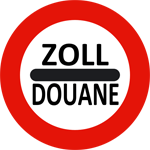 SRB
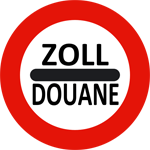 2000 m
22
Gataia
59B
Moravita
Gataia 
Voiteg
Denta
Resita

1000 m
58B
22
Gataia 
Voiteg
Denta
Resita
58B
Iesire
22
Belgrad Beograd	   120 km
Pancevo			     99 km
Vrsac				     42 km
Vatin				     21 km
Moravita			     15 km
E70
A7
SRB
SRB
SRB
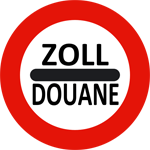 SRB
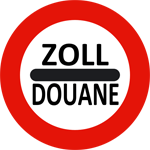 2000 m
23
Moravita
57
Belgrad Beograd
Vatin
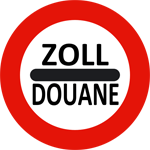 SRB
Moravita
Oravita

1000 m
57
23
Moravita
Oravita
57
Iesire
23
Belgrad Beograd	   105 km
Pancevo			     84 km
Vrsac				     18 km
Vatin				       6 km
					       3 km
E70
A7
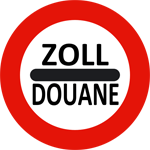 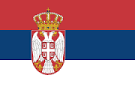 SRB
Sources
Timisoara : https://www.google.ch/search?q=timisoara&client=firefox-b&tbm=isch&tbo=u&source=univ&sa=X&ved=0ahUKEwjrgryW8afOAhUKXBQKHeM4B1cQsAQINg&biw=1920&bih=932#imgrc=Jrldzhhtu43ZlM%3A

Arad : https://www.google.ch/search?q=Arad&client=firefox-b&tbm=isch&tbo=u&source=univ&sa=X&ved=0ahUKEwjQuKvS8KfOAhWC7BQKHbmcBt4QsAQIKg&biw=1920&bih=932

Oradea : https://www.google.ch/search?q=oradea&client=firefox-b&tbm=isch&tbo=u&source=univ&sa=X&ved=0ahUKEwiN66a32dTOAhXCXCwKHZpnA7EQsAQIMQ&biw=1920&bih=932

Satu Mare : https://www.google.ch/search?q=satu+mare&client=firefox-b&tbm=isch&tbo=u&source=univ&sa=X&ved=0ahUKEwiJ_tfH2dTOAhWCiCwKHQ3cDewQsAQIMQ&biw=1920&bih=932
Errata 1

Aux designers de réaliser des panneaux rationnels, efficients, lisibles, aérés, esthétiques,
       aux contours et liserés standardisés, adéquats et fonctionnels.